Role of the Anti-Racism Contact Officer (ARCO)
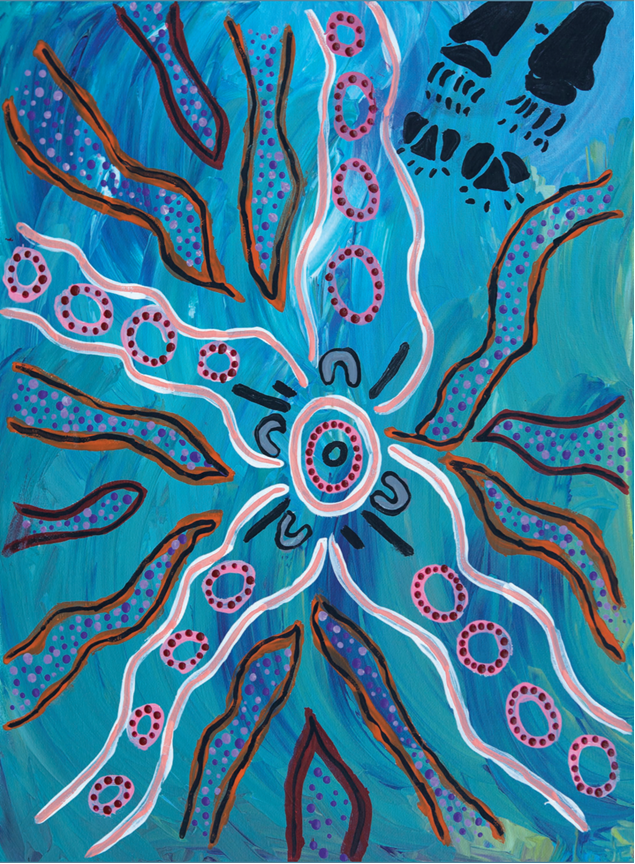 Acknowledgement of Country
Artwork by Class 2P (2020) Glendore Public School - Awabakal Country
Calendar for Cultural Diversity 2021 – 
Stronger Together
2
[Speaker Notes: Please adapt this slide and content to reflect your local context. You may wish to insert an introduction slide for yourself.

We acknowledge the traditional custodians of the lands and waterways where we work and live. We celebrate the First Peoples' unique cultural and spiritual relationship to Country and acknowledge the significance of Aboriginal cultures in Australia.

https://education.nsw.gov.au/about-us/strategies-and-reports/our-reconciliation-action-plan/acknowledgement-of-country 
   
https://education.nsw.gov.au/content/dam/main-education/rap-hub/59588_RAP_Printable_A5_-_3.pdf]
Anti-Racism Policy
The policy stipulates that:

“All schools are required to have a trained Anti-Racism Contact Officer who assists
      the principal to lead anti-racism education and address incidents of racism.”

“Eradicating expressions of racism and challenging the attitudes that allow them to emerge 
      is the shared responsibility of all NSW public school staff…”


      A school may appoint more than one ARCO but there must be at least one trained ARCO
      in each school.
3
[Speaker Notes: Depending on the size of the school and the needs of the school community, the principal may decide to nominate several ARCOs.]
Role of the ARCO
4
[Speaker Notes: Before playing video (2:10min) you may wish to share:

The Anti-Racism Contact Officer (ARCO) is a teacher or executive member of staff who has been nominated by the principal to support anti-racism education in the school. 
It is important that all members of the school community know who the ARCO is and what they do.

NB. Video available with closed captions at https://bcove.video/3bBAQnh]
Role of the ARCO
Promoting anti-racism education by:
promoting the role of the ARCO in the school community
providing advice on incorporating whole-school anti-racism education strategies in school planning
facilitating whole school anti-racism education initiatives where appropriate and relevant
facilitating professional learning to build awareness of the impact of racism on student learning, wellbeing and social cohesion 
helping to build the capacity of students to be upstanders when they experience or witness instances of racism
assisting teachers to access resources which build awareness and understanding of the impacts of racism.
5
[Speaker Notes: Adapt information to suit your school context.
Do you have any whole school initiatives or professional learning planned?
Are staff aware of the anti-racism education webpages, the statewide staffroom, and professional learning options?

Teachers - https://education.nsw.gov.au/teaching-and-learning/curriculum/multicultural-education/anti-racism-education/teachers

Professional Support - https://education.nsw.gov.au/teaching-and-learning/curriculum/multicultural-education/anti-racism-education/professional-learning-and-resources]
Role of the ARCO
Supporting the handling of complaints by:
promoting upstander responses to incidents of racism for staff and students 
addressing complaints and incidents of racism involving students through approaches such as restorative practice, which promote respectful behaviours.
managing complaints of racism made by students against other students in accordance with the Behaviour Code for Students and the school’s discipline and wellbeing procedures.
6
[Speaker Notes: Adapt information to suit your school context.
All staff should appropriately respond to incidents of racism between students. It is usually appropriate for classroom teachers to deal with incidents and alert the ARCO that it has occurred. At other times, they may ask the ARCO to assist with the incident.

What does this look like in our school?

What is restorative practice? - https://education.nsw.gov.au/student-wellbeing/attendance-behaviour-and-engagement/behaviour-support-toolkit/support-for-teachers/restorative-practices/restorative-practices]
Role of the ARCO
Supporting the handling of complaints by:
providing advice on the complaints handling process to students, staff and community members 
providing impartial support to staff, students and community members who wish to make a complaint of racism, in cases where the complaint involves staff or a community member 
assisting the complainant during the complaints handling process 
providing advice to the principal and/or nominated complaints manager about the impact of racism.
7
[Speaker Notes: Adapt information to suit your school context.
Any student, parent, departmental employee or community member who has experienced racism may make a complaint. Complaints of racism can be made to any departmental employee. 

Some complainants may prefer to speak with someone they know, however they should be advised that the ARCO is available to assist them if needed. The ARCO does not manage complaints involving staff or community members. 

Onsite, online or telephone interpreting and translation services may need to be arranged for meetings or interviews.

The ARCO has training in the complaints handling process, and can support people through this process.

Complaints Handling Policy - https://education.nsw.gov.au/policy-library/policies/pd-2002-0051

Support with making a complaint - https://education.nsw.gov.au/about-us/rights-and-accountability/complaints-compliments-and-suggestions/help-with-making-a-complaint

Information for Aboriginal families about the complaint process - https://education.nsw.gov.au/content/dam/main-education/epac/media/documents/Information_for_Aboriginal_Families_about_making_a_complaint.pdf

Translated information - https://education.nsw.gov.au/public-schools/going-to-a-public-school/translated-documents/making-a-complaint-about-our-schools]
Role of the ARCO
Monitoring incidents of racism by:
maintaining records of complaints and outcomes, as well as allegations and incidents of racism
working with the senior executive to implement procedures and processes to address instances of racism
identifying which datasets regarding racism should be collected, including student feedback to gauge the type and prevalence of racism
analysing significant trends in relation to complaints of racism
providing advice to the principal and/or nominated complaints manager regarding the impact of racism in the school.
8
[Speaker Notes: Adapt information to suit your school context.
How would you like staff to notify you of incidents of racism? (eg. email, via an electronic school management system such as Sentral)
Are there any current issues that you would like staff to be particularly aware of?]
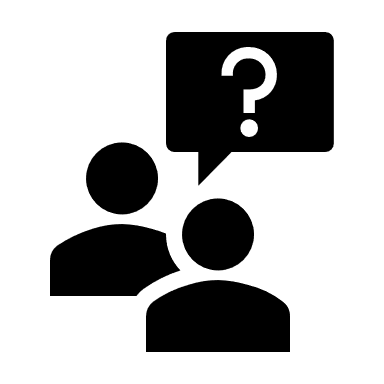 For more information
Anti-racism education web pages:
links to policy, research, resources for teachers 
professional learning and resources
School community and consumer complaints (nsw.gov.au)

Racism No Way website:
online resources and teaching materials for Australian schools

Anti-racism education statewide staffroom MS Team:
MS Team for collaboration and connection

Anti-Racism Policy Implementation document
9
[Speaker Notes: Adapt information to suit your school context.
Anti-racism education is everybody’s responsibility, and if you are interested in finding out more, here are some resource links.]